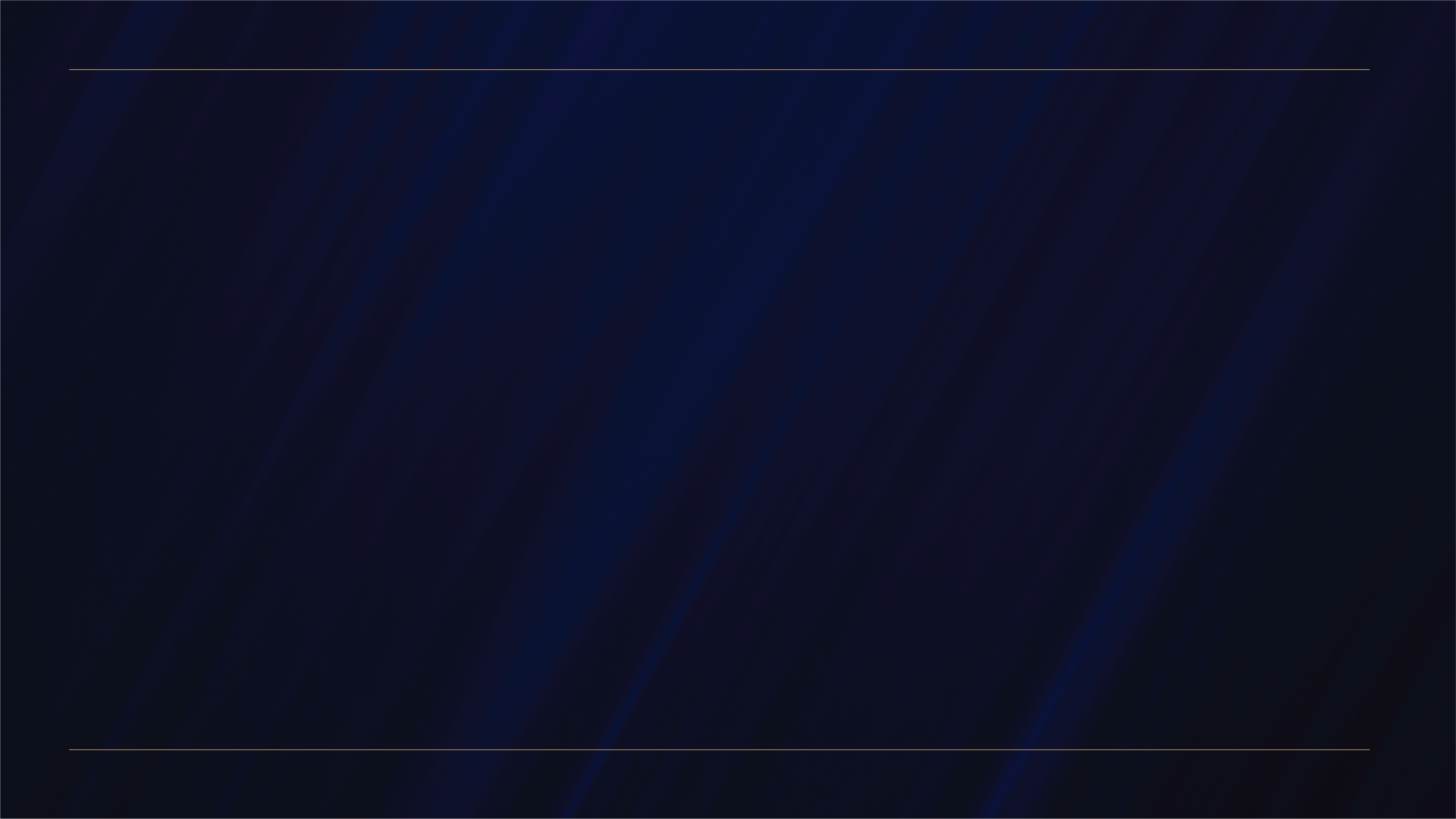 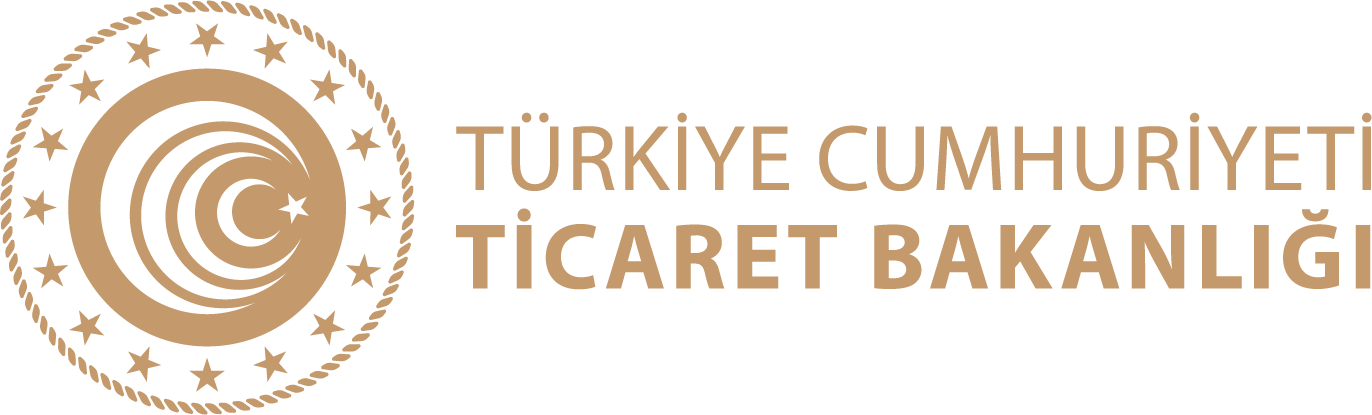 Avustralya Ekonomisi, Dış Ticaretimiz 
ve Sektörel Fırsatlar

29 Nisan 2021
Sidney Ticaret Ataşeliği - Melburn Ticaret Ataşeliği
1
SUNUM PLANI
1 - Avustralya Tarihçesi ve Yönetim Şekli
2 - Avustralya Ekonomisi ve Dünya’daki Yeri
3 - Avustralya Nüfus Yapısı
4 - Avustralya Ekonomisindeki Gelişmeler
5 - Avustralya’nın Dış Ticareti
6 - Türkiye-Avustralya Dış Ticareti 
7-  Avustralya İhracatta Potansiyelimiz Olan Bazı Ürünler
8 – Türkiye-Avustralya Yatırım İlişkileri
9 - Avustralya Vergileri
10 - Avustralya Teknik Düzenlemeler-Standartlar
11 - Avustralya E-Ticaret-B2B ve B2C Online Satışlar
12- İletişim Bilgilerimiz
2
1 - Avustralya Tarihçesi ve Yönetim Şekli
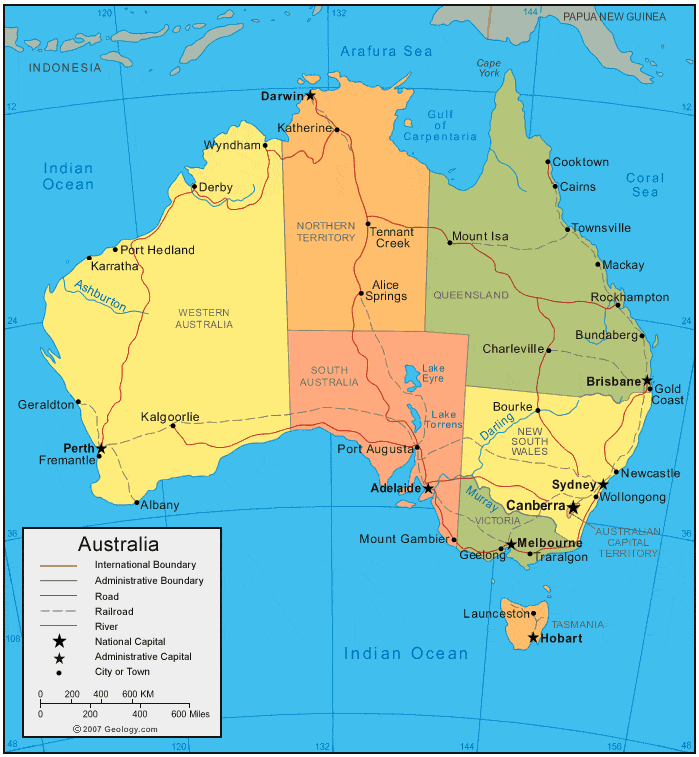 Avustralya: Commonwealth of Australia

İngiliz donanmasının Avustralya’ya gelişi: 1788
Avustralya’nın kuruluşu: 1 Ocak 1901
Federal devlet yapısı, 
New South Wales (Eyalet) - NSW
Victoria (Eyalet) - VIC
Queensland (Eyalet) - QLD
Western Australia (Eyalet) - WA
South Australia (Eyalet) - SA
Tasmania (Eyalet) - TAS
The Northern Territory (Özerk Bolge) - NT
Australian Capital Territory (Özerk Bolge) – ACT
Başkent: Kanberra
Zaman Farkı: Yaz saati-7 saat, kış saati-8 saat
Dil: 300+ farklı dil (2016 araştırması)
3
2 - Avustralya Ekonomisi ve Dünya’daki Yeri
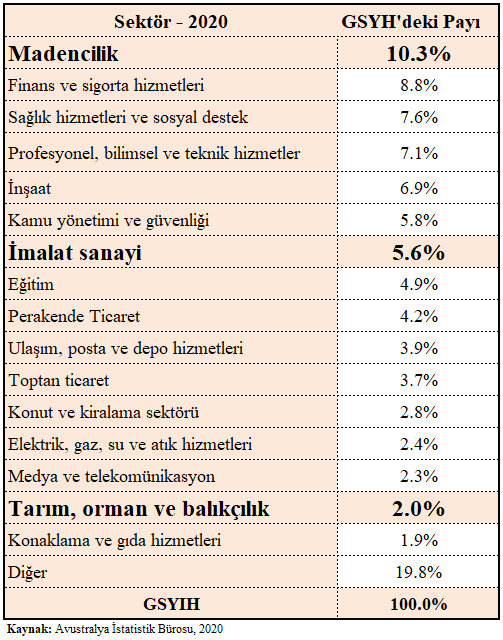 Avustralya ekonomisi (2020): 1,36 trilyon USD (%1,6 pay)

Kişi başı gelir (2020): 52,7 bin USD

Ekonomik Yapı: %80 hizmetler, %20 üretim

Nüfus: 25.7 milyon (2021 Nisan)
4
2 - Avustralya Ekonomisi ve Dünya’daki Yeri - Maden Rezervleri
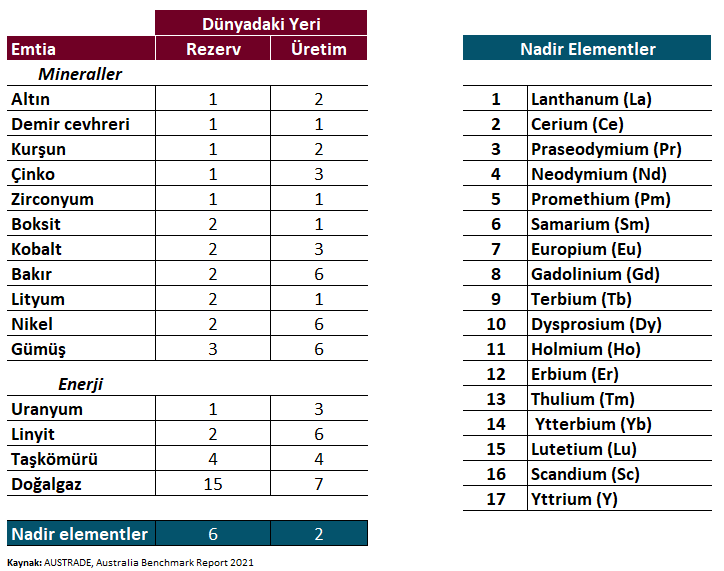 Avustralya’daki madenlerin detayları için:

Geoscience Australia
https://www.ga.gov.au/scientific-topics/minerals/mineral-resources-and-advice/aimr
5
3 - Avustralya Nüfus Yapısı (Avustralya İstatistik Bürosu)
Avustralya toplam nüfusu: 25.693.059 (30 Eylül 2020)
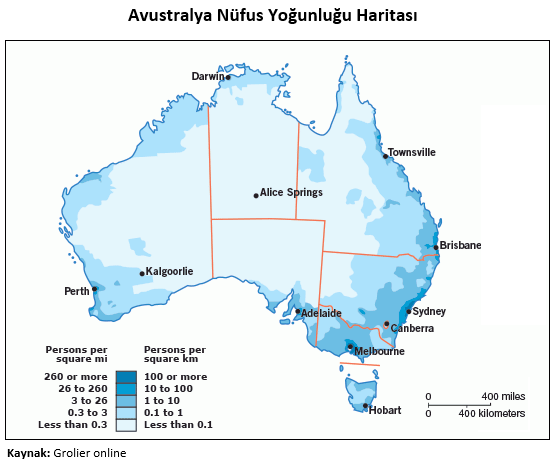 6
4 - Avustralya Ekonomisindeki Gelişmeler (Avustralya İstatistik Bürosu, Merkez Bankası)
7
4 - Avustralya Perakende Harcamaları
8
4 - Avustralya İnşaat Sektöründeki Gelişmeler
Toplam İnşaat İş Bitirmeleri
2019: 148,9 milyar USD
2020: 144,8 milyar USD
2019/2020: %2,8 (USD) azalış
       
Bina İnşaatları
2019: 86,6 milyar USD
2020: 82,3 milyar USD
2019/2020: %5 (USD) azalış

Toplam Mühendislik İnşaatı
2019: 62,3 milyar USD
2020: 62,5 milyar USD
2019/2020: %0,3 (USD) artış
 


Kaynak: ABS, 8755.0 Construction Work Done
9
5 - Avustralya’nın Dış Ticareti
2020					     2021 Ocak-Şubat

İhracat: 249,5 milyar ABD Doları (%7,9 azalış)		İhracat: 49,3 milyar ABD Doları (%30,2 artış)
İthalat: 202,1 milyar ABD Doları (%5,4 azalış)		İthalat: 36,7 milyar ABD Doları (%16,4 artış)
Denge : 47,4 milyar ABD Doları (%17,3 azalış)		Denge : 12,6 milyar ABD Doları (%98,6 artış)
Kaynak: Australian Bureau of Statistics (GDP Original, Monthly Avg. Exc.Rates)
10
5 - Avustralya’nın Dış Ticareti (Kaynak: ABS)
11
6 – Türkiye - Avustralya Dış Ticareti
2020					     2021 Ocak-Şubat

İhracat: 726,9 milyon ABD Doları (%9,9 artış)		İhracat: 155,1 milyon ABD Doları (%56 artış)
İthalat: 406,7 milyon ABD Doları (%60,7 azalış)		İthalat: 151,4 milyon ABD Doları (%721,3 artış)
Denge : 320,2 milyon ABD Doları 			Denge : 3,7 milyon ABD Doları (%95,4 azalış)
12
7 – Avustralya’ya İhracatta Potansiyelimiz Olan Bazı Ürünler
Tarım Ürünleri:

Kurutulmuş meyveler, 
Dondurulmuş meyve/sebzeler 
Şekerli ve çikolatalı mamuller
Bisküviler
Bitkisel Yağlar (Zeytinyağı-Pamuk Yağı)
Makarna
Kahvaltılık gevrekler 
Yemek sosları
Maya 
Gıda müstahzarları
Sanayi Ürünleri:

Demir-Çelik Ürünleri
İnşaat Malzemeleri 
Temizlik malzemeleri
İklimlendirme cihazları 
Küçük ev aletleri
Mücevherat
İnsan ve eşya taşımaya mahsus taşıtlar 
Mobilya ve aksamları 
Kişisel bakım ürünleri
Hazır Giyim
Sporcu kıyafetleri 
Ev tekstili
Elektrik dağıtım ekipmanları ve kablolar 
Tarım makineleri ve ekipmanları 
İş makineleri ve bunların ekipman ve parçaları
13
8 - Türkiye-Avustralya Yatırım İlişkileri
Avustralya’ya FDI: 2020 Kümülatif 
     1 trilyon AUD (Yaklaşık 780 milyar USD)
Avustralya kurumlar vergisi: 
      Yıllık brüt hasılası 50 milyon AUD altı %26, üstü %30

Avustralya gelir vergisi: Yıllık gelir toplamı; 
		0-18.200 AUD arasında olanlar: Muaf 
		18.201-45.000 AUD arasında olanlar: %19
		45.001-120.000 AUD arasında olanlar: %32,5
		120.001-180.000 AUD arasında olanlar: %37
		180.001 AUD ve üzerinde olanlar: %45
Avustralya’nın Türkiye’deki yatırımları:
     2002-2021 Şubat: 240 firma, 700 milyon USD
     Kaynak: Sanayi ve Teknoloji Bakanlığı

Türkiye’nin Avustralya’daki yatırımları:
      25 milyon AUD (Kaynak: DFAT)
14
9 - Avustralya Vergileri
Gümrük Vergileri: %0 ila %5 (İthalat – gümrük değeri)
Detaylar için: Australian Border Force
https://www.abf.gov.au/importing-exporting-and-manufacturing/tariff-classification/current-tariff/schedule-3

İç Vergiler ve Oranları:
Mal ve Hizmet Vergisi-Goods and Services Tax (GST) - %10
Şarap Muadele Vergisi-Wine Equalisation Tax (WET) - %29
Lüks Araba Vergisi-Luxury Car Tax (LCT) - %33
(https://www.ato.gov.au/rates/luxury-car-tax-rate-and-thresholds/ )
15
10 - Avustralya Teknik Düzenlemeler-Standartlar
Avustralya’ya ithalatı yasak ürünler- Avustralya Sınır Gücü (ABF) https://www.abf.gov.au/importing-exporting-and-manufacturing/prohibited-goods/categories ,

Ürün güvenliği konusunda ithalatçı sorumlulukları ve uygulanan zorunlu standartlara ilişkin genel bilgiler-“Product Safety Australia” https://www.productsafety.gov.au, 

Avustralya Standartları Kurumu’nun anlaşması uyarınca Avustralya Standartları hakkında detaylı bilgiler için- SAI Global web https://infostore.saiglobal.com/en-au/standards_australia/   (belirli bir ücret karşılığı)

Ürün güvenliği test ve sertifikasyon konusunda yetkili kılınmış kuruluşlar listesi JAS-ANZ http://www.jas-anz.org/ 

Tarımsal ve hayvansal ürünlerin ithalatında ilişkin uyulması gereken kural ve ibraz edilmesi gereken bilgi/belgeler Avustralya Tarım Bakanlığı http://www.agriculture.gov.au/import/online-services/bicon,

Zorunlu standartlara ilişkin denetimler “Avustralya Rekabet ve Tüketici Komisyonu” (Australian Competition & Consumer Commission-ACCC) ve Eyaletlerde “Ürün Güvenliği Ofisleri” (Fair Trading Office) tarafından yapılmaktadır.
16
11 - Avustralya E-Ticaret-B2B ve B2C Online Satışlar
Perakende satışların %10'unu (22,7 milyar $) Firmadan-Müşteriye (B2C) Online Satış, 

B2C Online Satışlar: Konfeksiyon (7,6 milyar $), Kişisel elektronik ve ev aletleri (4 milyar $), Oyuncak ve hobi aletleri (4 milyar $), Mobilya ve aksamları(3,8 milyar $), 

B2C Online Satışların %11’i- 2,5 Milyar $ Yabancı Ülkelerden (Çin %40, ABD %21, İngiltere %14, Hong-Kong %6 ve Yeni Zelanda %3),

B2C e-ticaret yoluyla ithal edilen eşyaların %25'ini konfeksiyon, 17'sini tüketiciye yönelik elektronik eşya ve %15'ini ise sağlık ve kişisel bakım ürünleri,

Yabancı ülkelerden online satışlarda %44'lük pay ile eBay ilk sırada, ardından %9 pay Amazon, %8 pay Wish,

Online satışlarda zincir marketler/department stores hakimiyeti azalmakla birlikte devam ediyor,

Piyasa hakimi zincir marketler/department stores (lojistik, garanti/bakım gibi hususlar) daha çok Avustralya merkezli toptancı/ithalatçı firmalardan eşya temin ediyor, 

Avustralyalı toptancı/ithalatçı firmalarla bağlantı için B2B e-ticaret hizmeti veren Spotify, Sana-Commerce firmalar kullanılabilir.
17
12- İletişim Bilgilerimiz
Sidney Ticaret Ataşeliği
Adres: Level 7, Suite 7.02, 25 Bligh St, Sydney, NSW 2000, Australia       
Telefon: (+61-2) 9233 3494
E-mail: sidney@ticaret.gov.tr

Melburn Ticaret Ataşeliği
Adres: Level 8, 24 Albert Road P.O. Box 323 South Melbourne VIC 3205 Australia
Telefon: (+61-3) 96 825 448
E-mail: melburn@ticaret.gov.tr
18
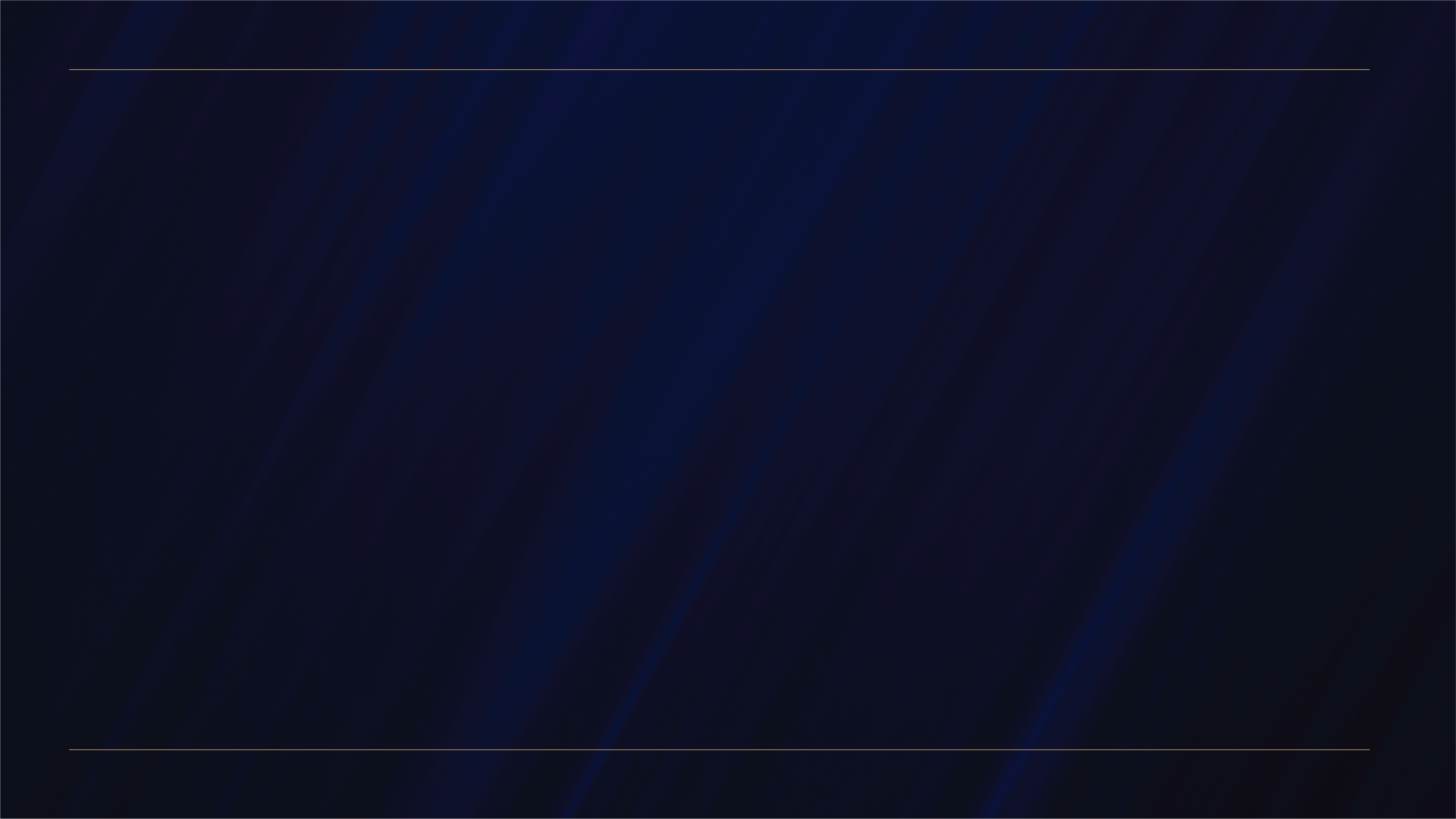 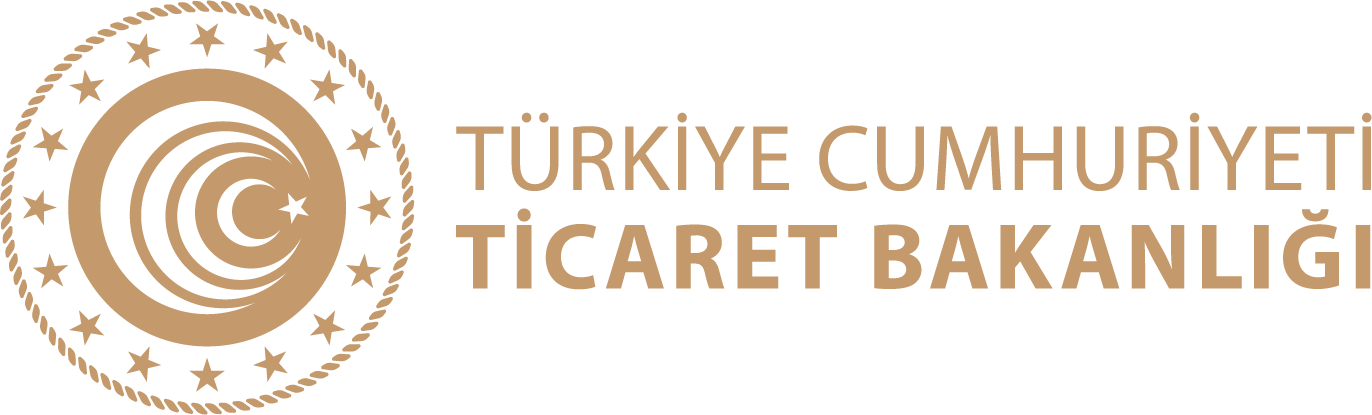 Saygılarımızla…
19